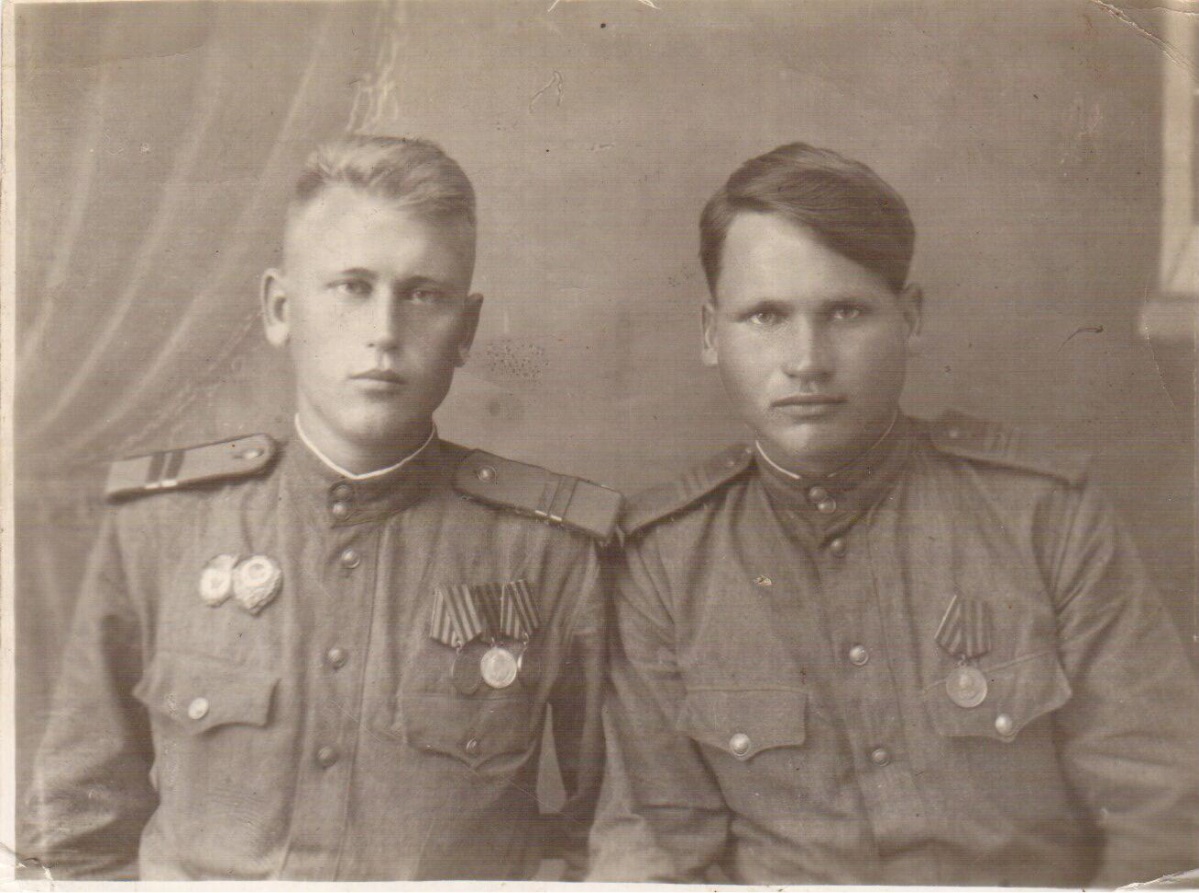 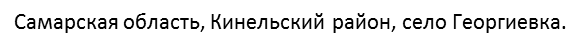 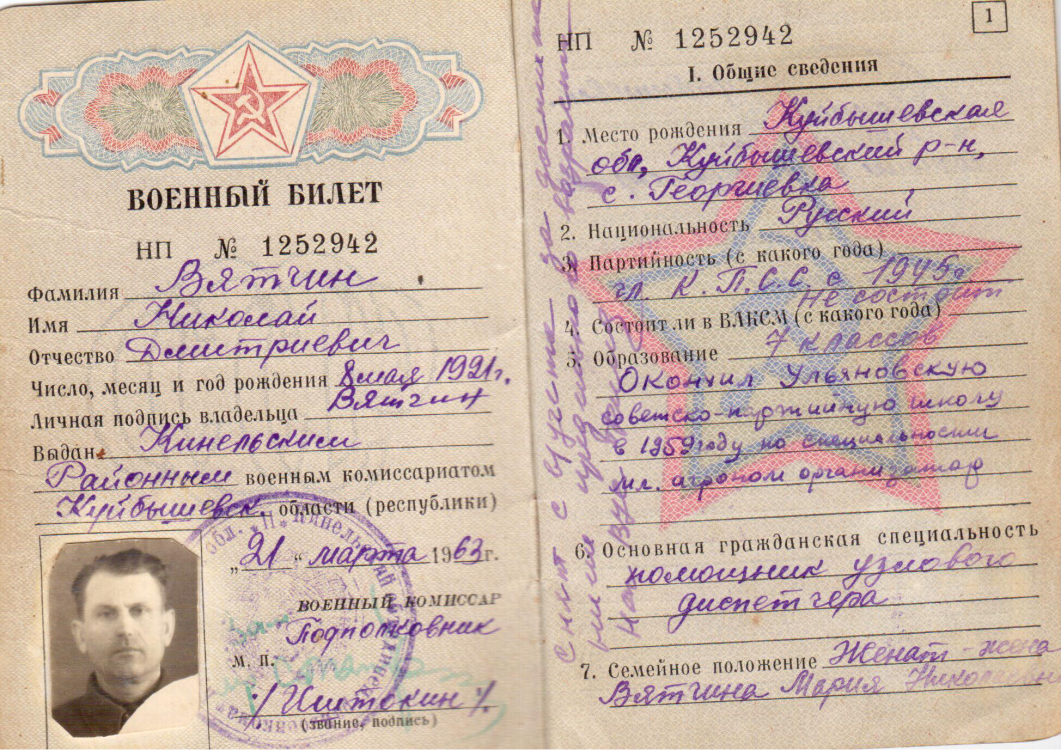 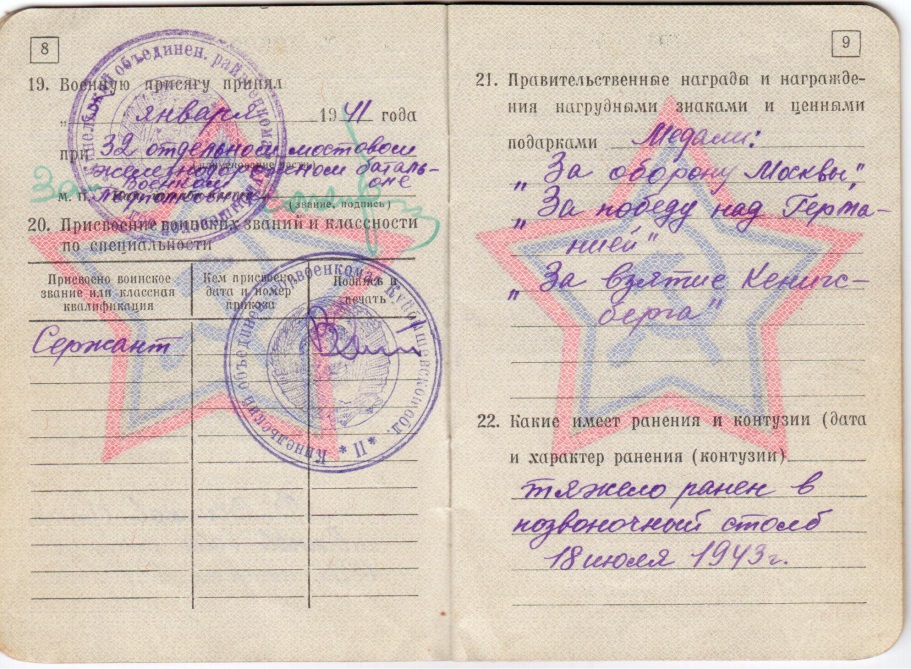 Вятчин Николай Дмитриевич родился в 1921 г. 
В 19 лет призван в ряды Красной Армии, на службу ушел из села Георгиевка. В первые дни войны вместе со своими сослуживцами встал на защиту Родины. Кем только не был он в годы войны: простым солдатом, телефонистом, связистом, минером-подрывником. Участвовал в обороне Киева, в легендарном бою за Москву на реке Наре, освобождал Тулу. На Орловско-Курской битве получил тяжелое ранение, пролежал в госпитале три месяца. В дальнейшем были еще ранения. Николай Дмитриевич участвовал и в штурме города-крепости Кениксберг. Умер в 2005 г. (информации больше нет). 
Награды: медаль «За оборону Киева»; медаль «За оборону Москвы»; медаль «За Победу над Германией»; медаль «За взятие Кениксберга». 
Материалы : Фото Вятчин Николай Дмитриевич (первый слева) с другом 1945г., военный билет.
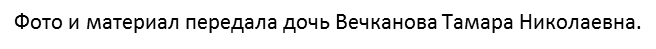 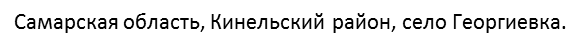 Гришин Василий Федорович. 
Война застала Василия Фёдоровича в колхозе «Привет» села Заречье. В 1941г. окончив курсы начал работать трактористом. 
В 1943г., когда ему исполнилось 18 лет, его призвали в армию. Сначала новобранцев отправили на пересыльный пункт в Куйбышев. Около 22 –х суток везли их, в товарных вагонах в Забайкальский военный округ, в Читу. «Меня отобрали в артиллерию, выбирали тех, кто покрупнее, а в автоматчики вот таких маленьких» с юмором рассказывал ветеран. Так он оказался на границе с Японией, которая договорившись с Германией открыть второй фронт, сосредоточила у нас на границе миллионную Квантунскую армию. До Порт- Артура не дошли ста километров: Япония капитулировала. Еще долгих три года продолжал служить во Владивостоке. Был береговым прожектористом - артиллеристом в морской десантной пехоте (их часть охраняла вход в бухту), а потом продолжил службу в Южно- Сахалинске, на корабле. 
Гришин Василий Фёдорович награжден орденом Отечественной войны 2 степени, медалью «За победу над Японией», медалью Жукова.
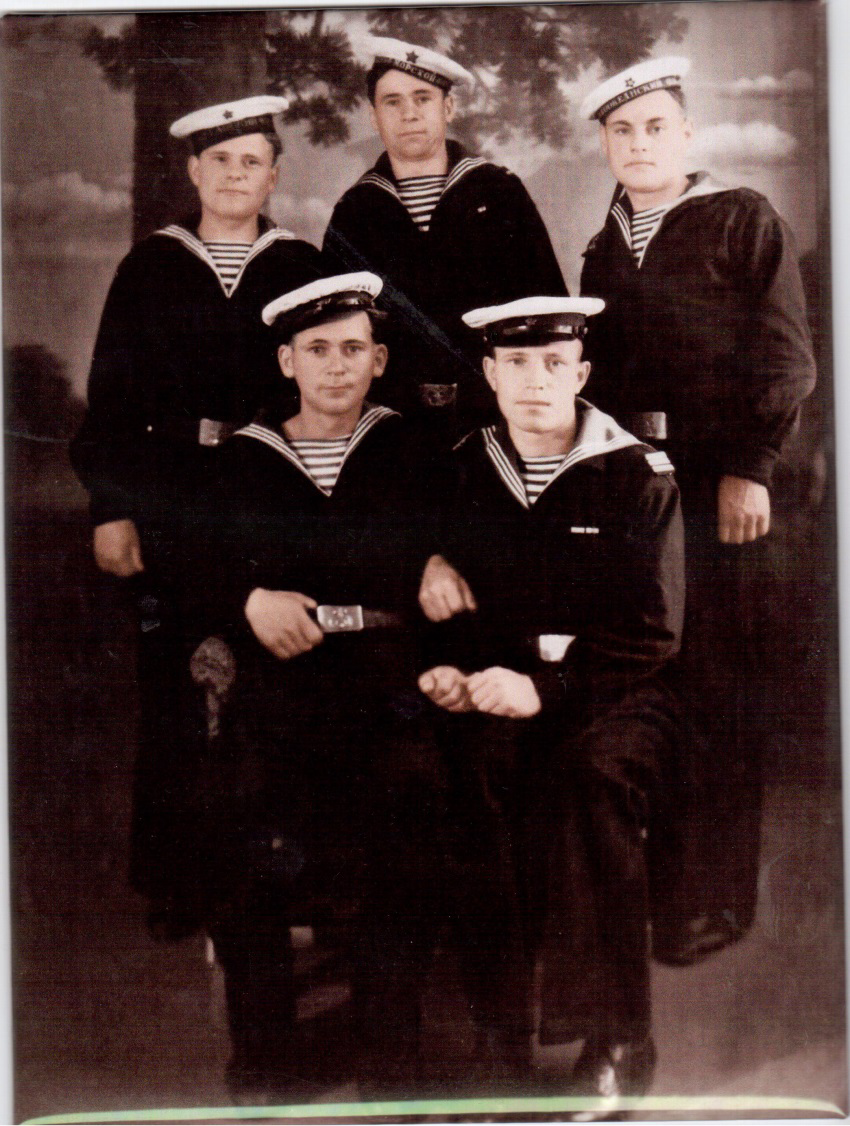 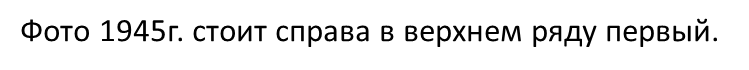 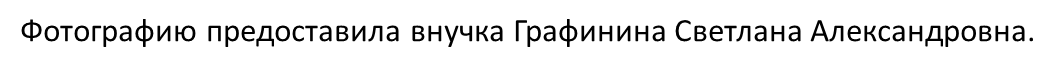 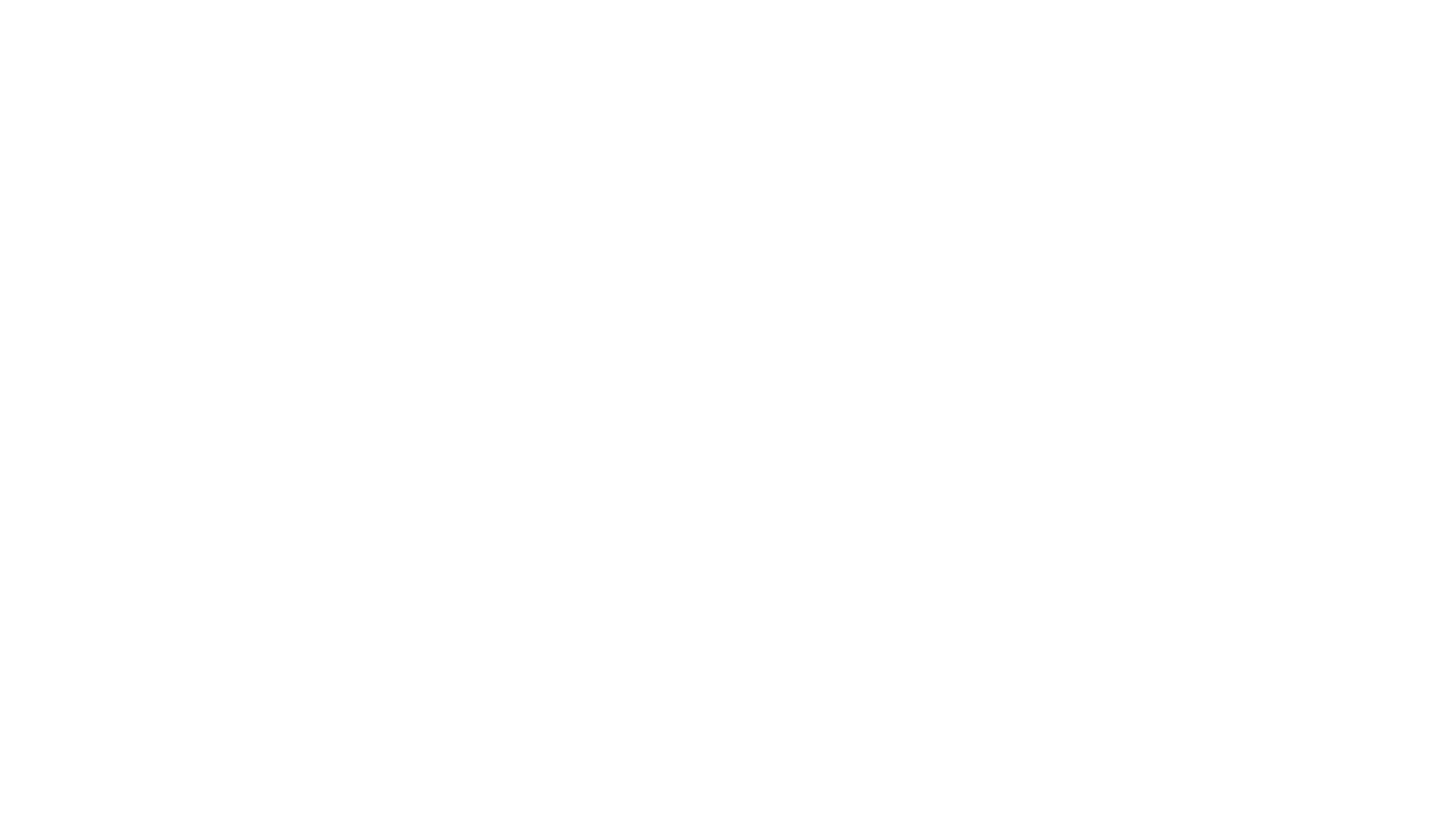 Самарская область, Кинельский район, село Георгиевка
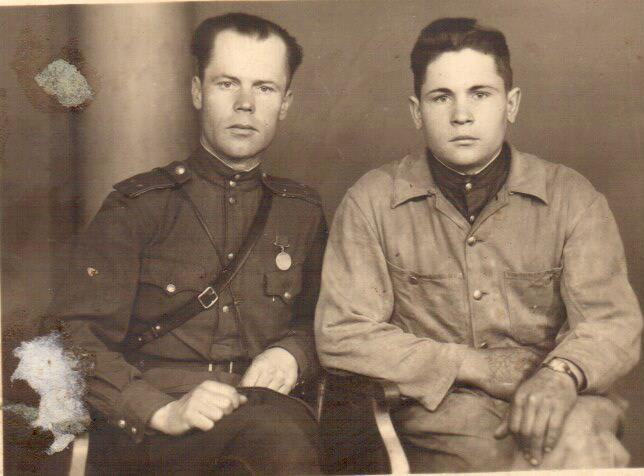 Транцев Андрей Иванович родился 17 сентября 1912 года. 
Работал до войны агрономом на Дальнем Востоке. Призван на срочную службу в 1939 году, служил командиром отделения в роте связи. В 1941 году сразу после начала войны ему присвоили звание младший лейтенант и перевели в инженерно-аэродромный батальон под Киев. Дослужился до должности командира роты батальона аэродромного обслуживания, получил звание старший лейтенант. Прошел в составе действующей армии Украину, Польшу, Венгрию, Чехословакию, Германию. После окончания войны в конце мая 1945 года женился на фронтовичке, фельдшере медицинской службы Ткаченко (Транцева по мужу) Надежде Ефимовне. Демобилизован в 1947 году. Вернулся в село Георгиевка, где работал председателем колхоза, а позже управляющем первого отделения совхоза «Кутулукский». Награжден Орденом Знак Почета. Умер в 1996 году. 
Имеет боевые награды: Медаль за «Боевые заслуги», 
медаль «За Победой над Германией».
Фото: Транцев А.И. (первый слева) с другом 1943 год.
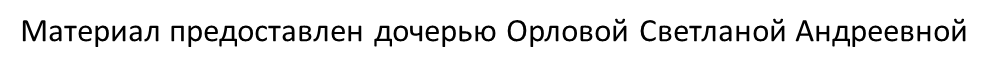 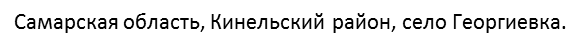 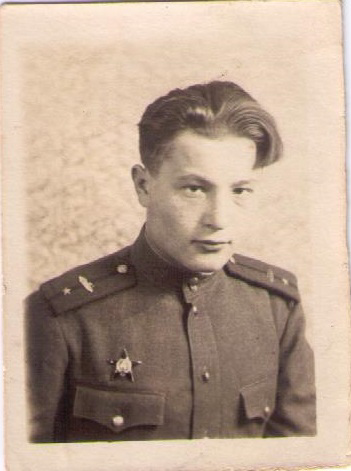 Танчук Иван Андреянович  родился в 1924 году в 
Исаклинском районе. 
Рос в большой крестьянской семье, в которой кроме него, воспитывались ещё восемь человек. После девятого класса, в 1942 году юношу призвали на фронт. Окончив по ускоренной программе, Ульяновское второе танковое училище, 18-летний младший лейтенант воевал на передовой. Был командиром самоходки СУ-76, участвовал в боях на Украинском, Белорусском и на Западном фронтах. Много раз горел в машине, спасал товарищей. 
Самой дорогой и почётной наградой Иван Андреянович считал орден Красной Звезды, который был вручён ему за бой у села Кошары в Западной Белоруссии в июле 1944года. 
Вторая награда – медаль «За Победу над Германией в Великой Отечественной войне». Впоследствии Иван Андреянович был награжден орденами Отечественной войны 2 степени, а также пятнадцатью медалями. 
После войны окончил подготовительные курсы, получил аттестат зрелости. Поступил в двухгодичный учительский институт, где готовили педагогов для сельских школ. 
В 1955году Ивана Андреяновича перевели работать в Кинельский район в с. Георгиевка, учителем математики. В 1958 году становится директором школы. Иван Андреянович - Отличник народного просвещения, почетный гражданин Кинельского района. Умер в 2011 году.
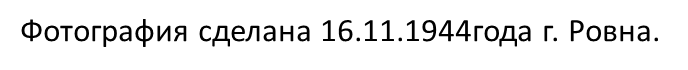 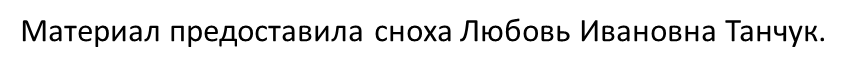 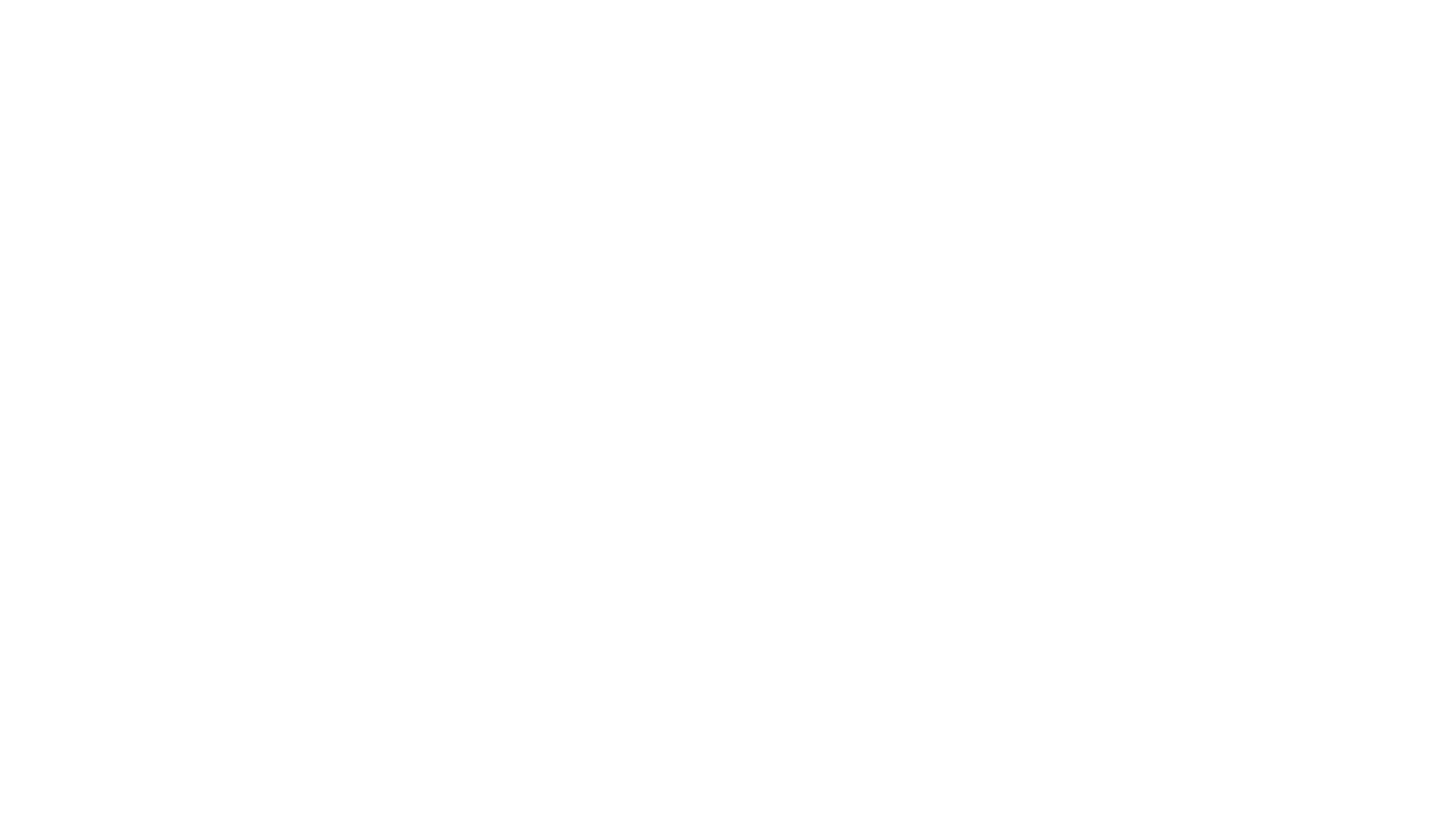 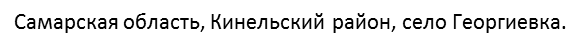 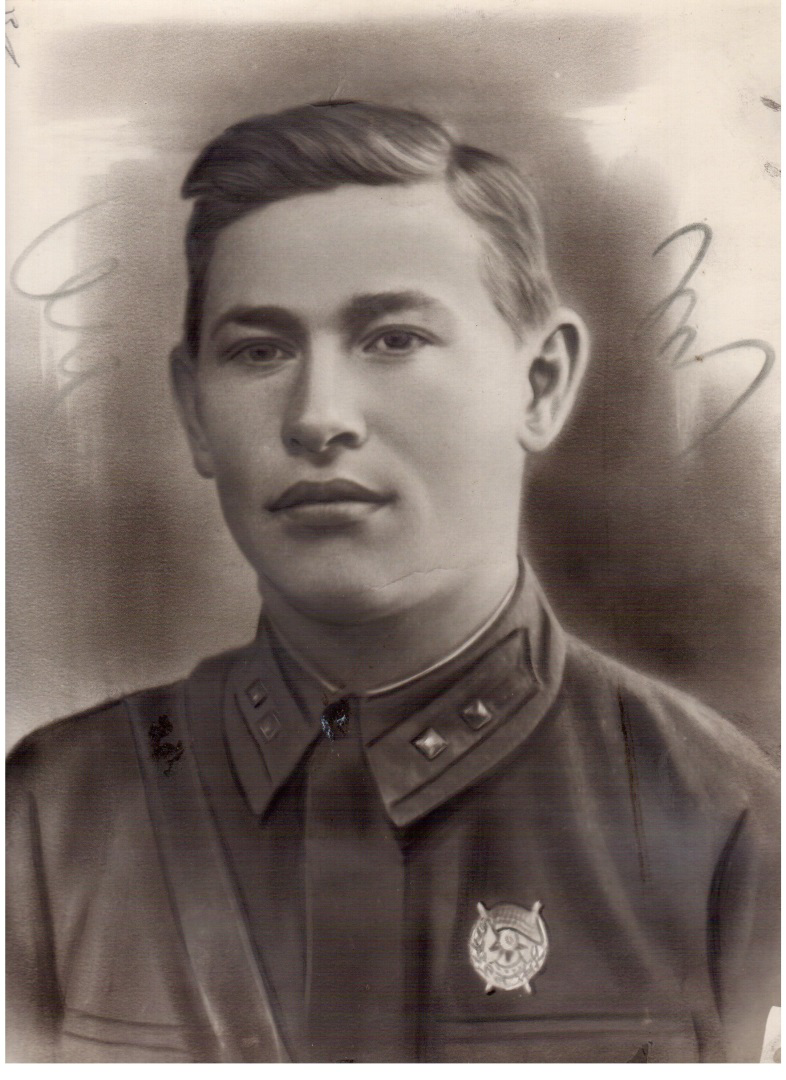 Ламкин Фёдор Карпович, 1921 года рождения, 
уроженец села Георгиевка.
Служил командиром стрелковой роты 22-го Гвардейского полка 9-й Гвардейской стрелковой дивизии. Был убит в бою 07.10.1944 г. и похоронен в д. Небожи, местность Приш, Литовская СССР (информации больше нет).
Фото 1942 год Ламкин Фёдор Карпович.
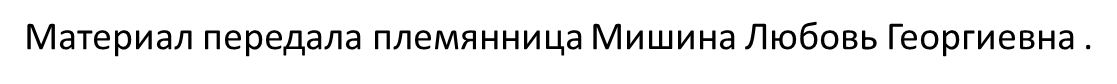